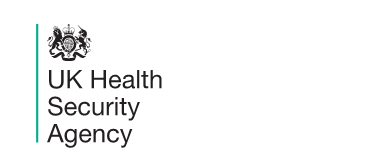 ICCQIP Surveillance Update:Q16 Jan-Mar 2020 – Q22 Jul-Sep 2021
ICCQIP Surveillance Update:Q15 Oct-Dec 2019 – Q21 Apr-Jun 2021
Participation
2
ICCQIP Surveillance Update: Q16 Jan-Mar 2020 – Q22 Jul-Sep 2021
Active participation
Where units have submitted complete data for each quarter
3
ICCQIP Surveillance Update: Q16 Jan-Mar 2020 – Q22 Jul-Sep 2021
Rates of BSI in Adult CCUs
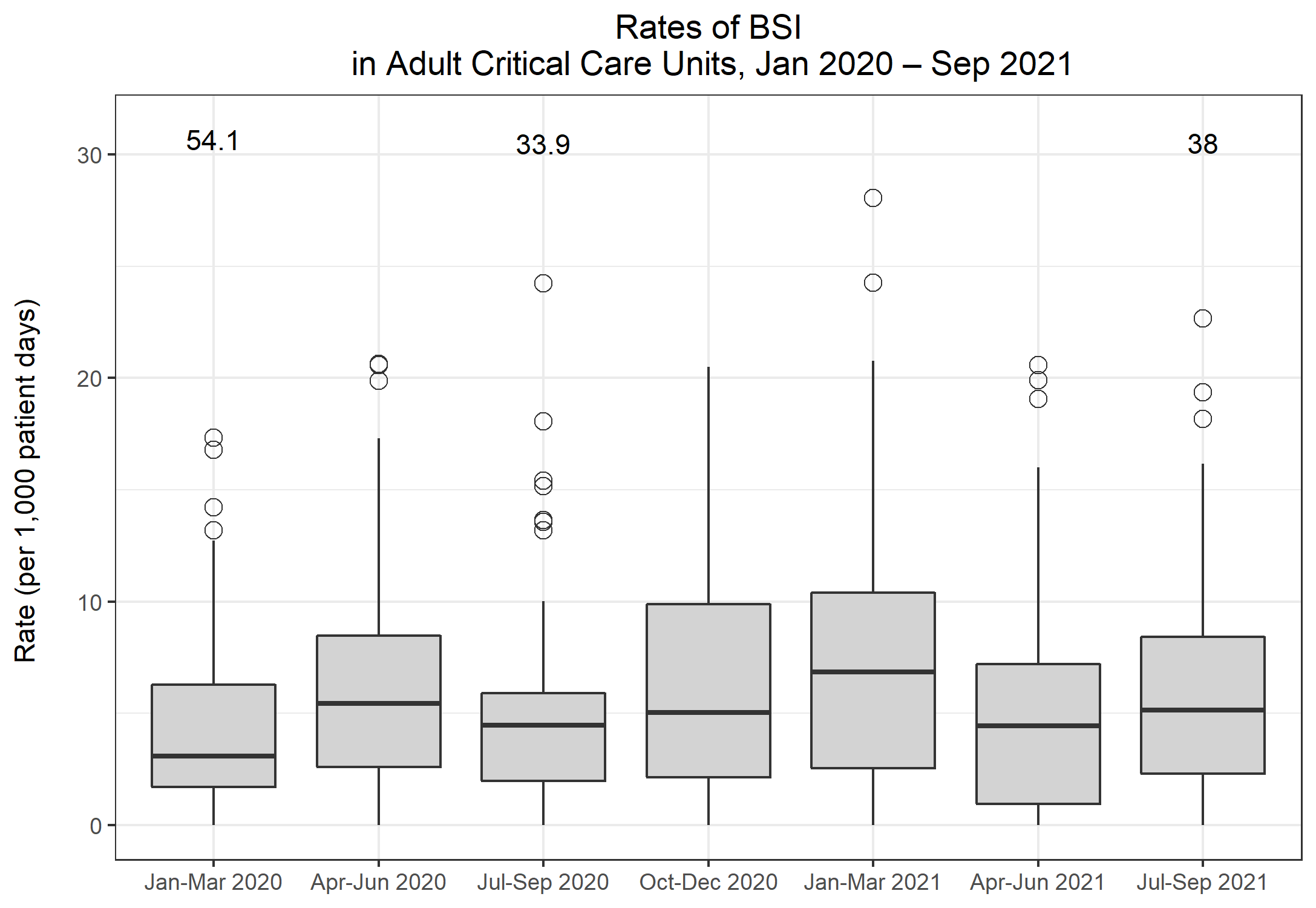 4
ICCQIP Surveillance Update: Q16 Jan-Mar 2020 – Q22 Jul-Sep 2021
Rates of ICU-associated BSI in Adult CCUs
5
ICCQIP Surveillance Update: Q16 Jan-Mar 2020 – Q22 Jul-Sep 2021
Rates of ICU-associated CVC-BSI in Adult CCUs
6
ICCQIP Surveillance Update: Q16 Jan-Mar 2020 – Q22 Jul-Sep 2021
Rates of BSI in Paediatric CCUs
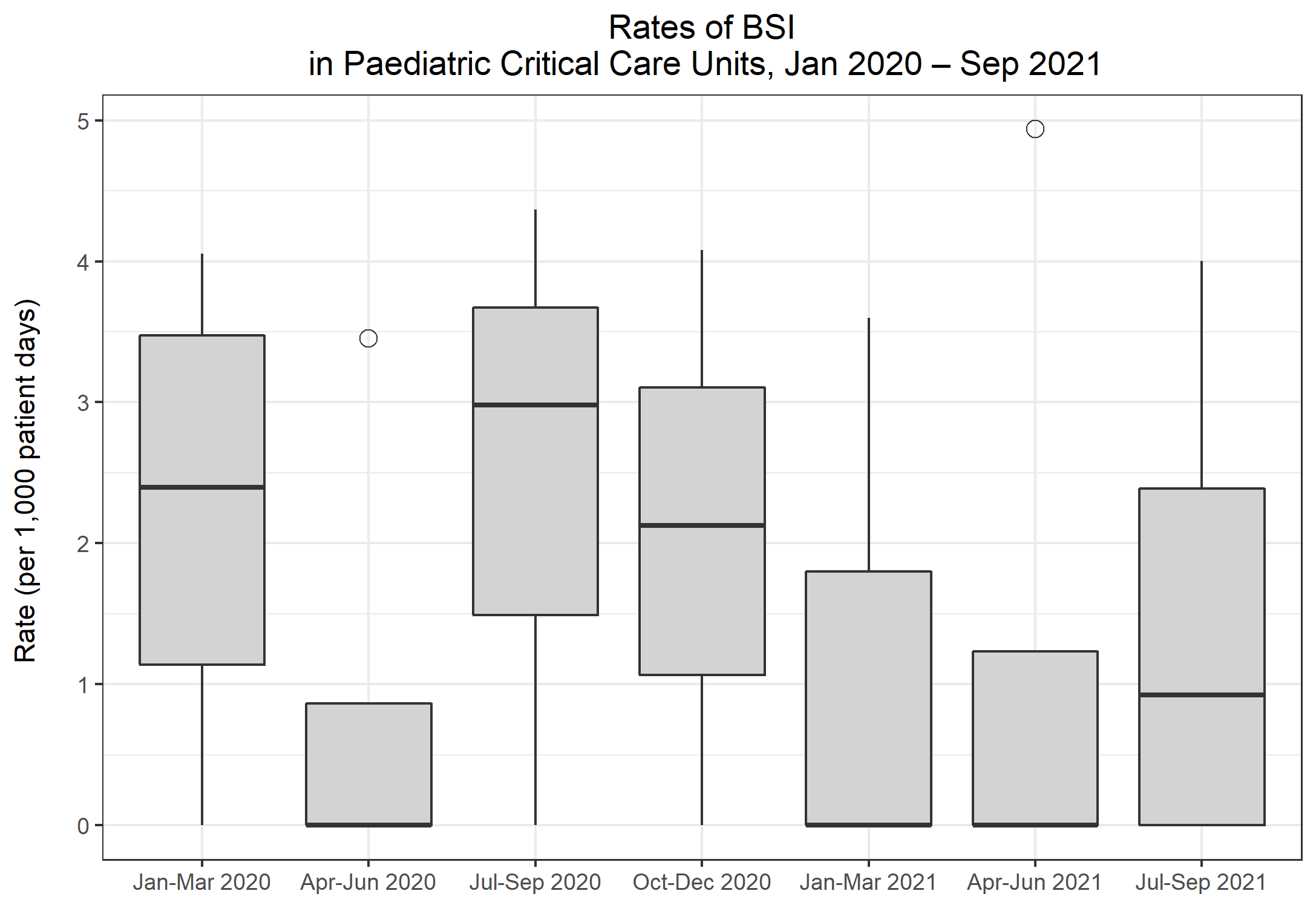 7
ICCQIP Surveillance Update: Q16 Jan-Mar 2020 – Q22 Jul-Sep 2021
Rates of ICU-associated BSI in Paediatric CCUs
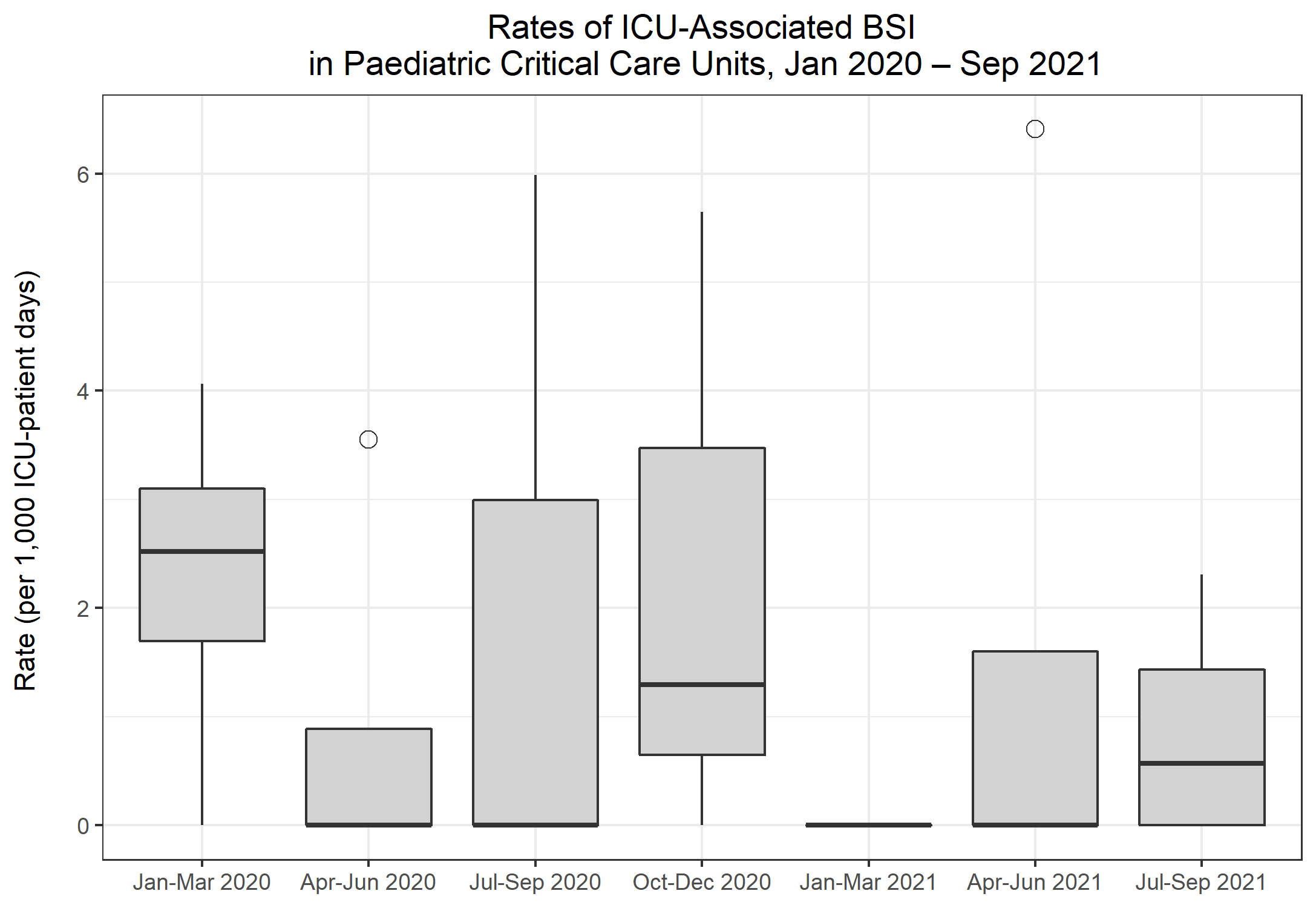 8
ICCQIP Surveillance Update: Q16 Jan-Mar 2020 – Q22 Jul-Sep 2021
Rates of ICU-associated CVC-BSI in Paediatric CCUs
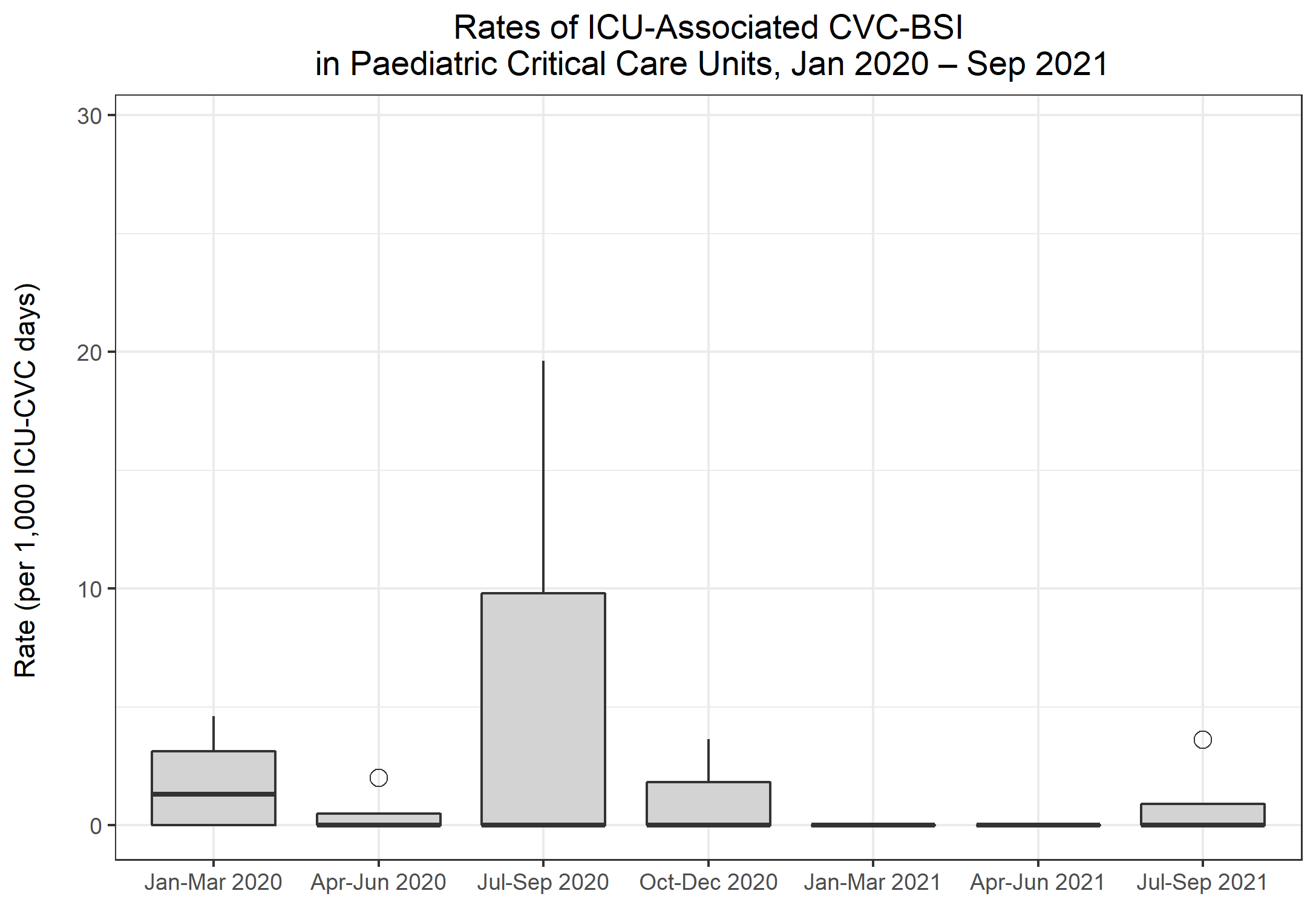 ICCQIP Surveillance Update: Q16 Jan-Mar 2020 – Q22 Jul-Sep 2021
9
Rates of BSI in Neonatal CCUs
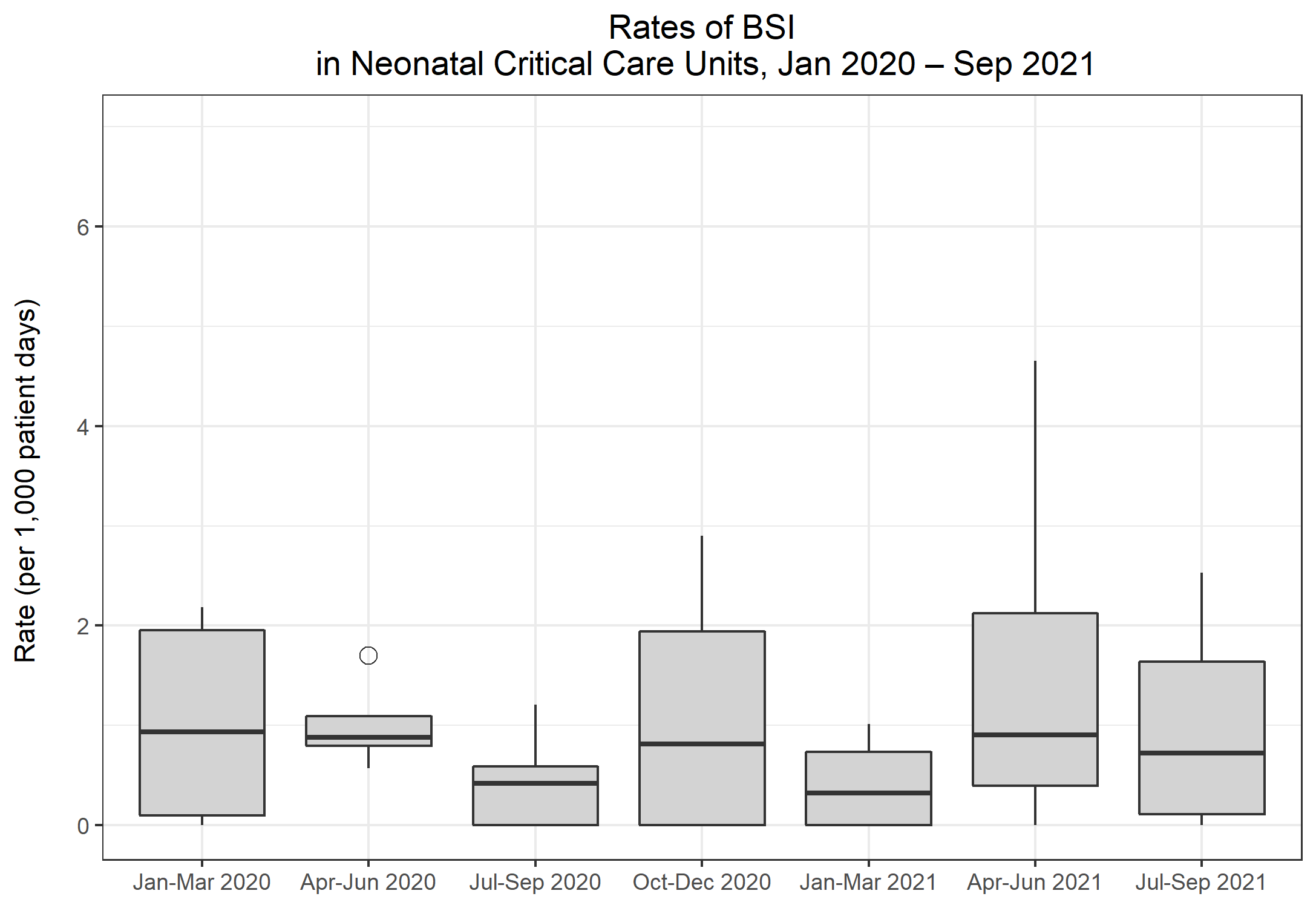 10
ICCQIP Surveillance Update: Q16 Jan-Mar 2020 – Q22 Jul-Sep 2021
Rates of ICU-associated BSI in Neonatal CCUs
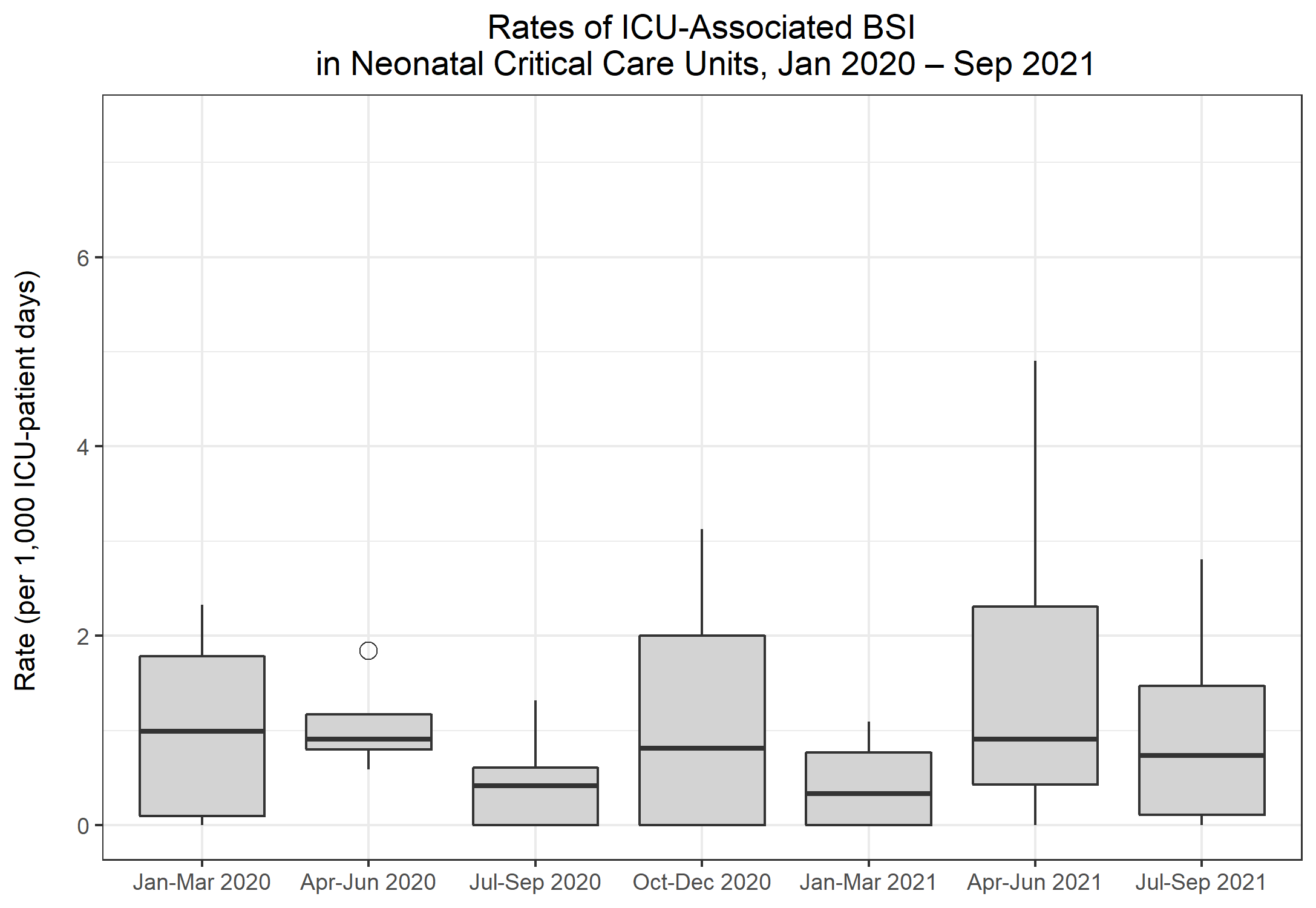 11
ICCQIP Surveillance Update: Q16 Jan-Mar 2020 – Q22 Jul-Sep 2021
Rates of ICU-associated CVC-BSI in Neonatal CCUs
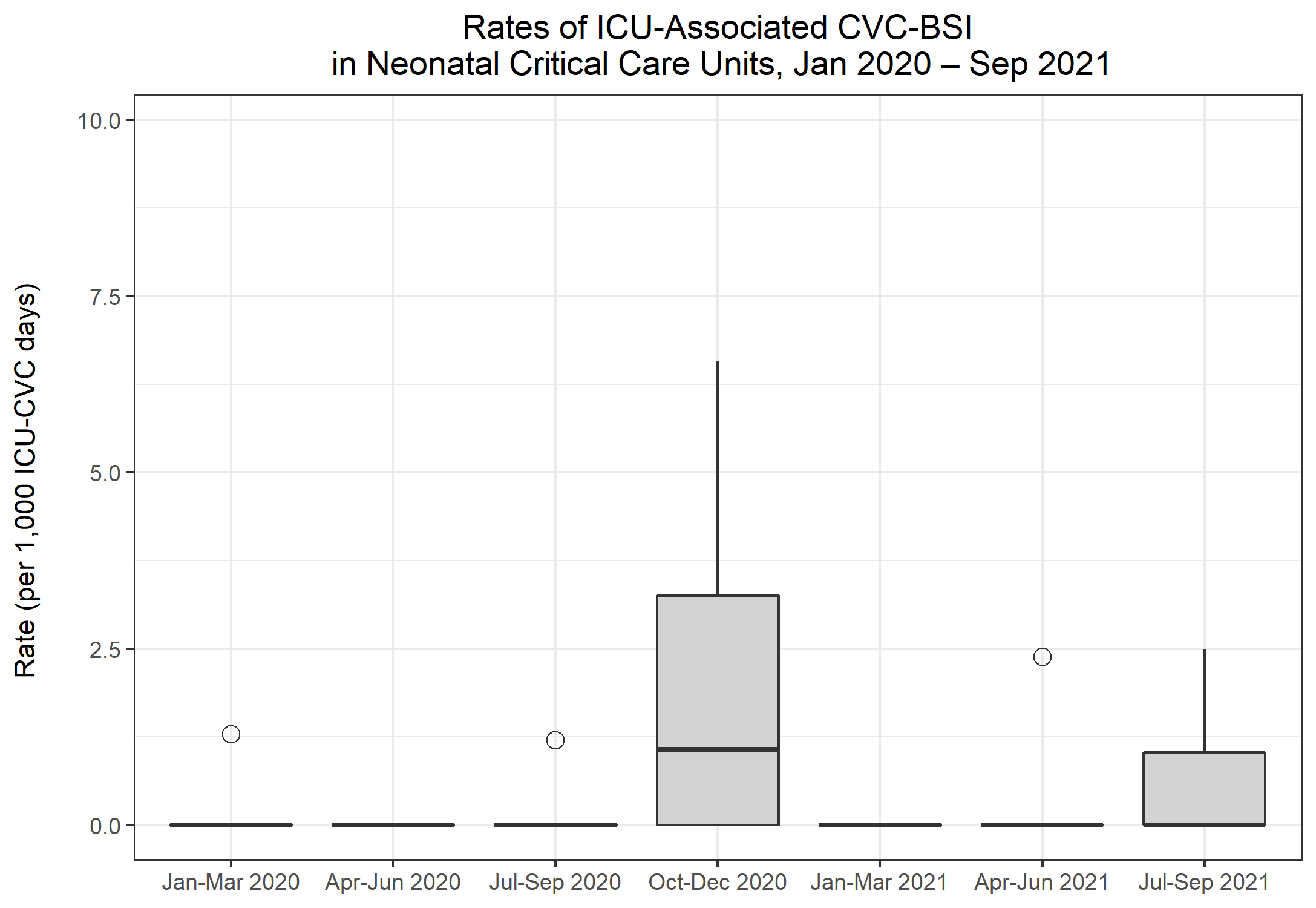 12
ICCQIP Surveillance Update: Q16 Jan-Mar 2020 – Q22 Jul-Sep 2021
Organism distribution: all PBCs in Adult CCUs
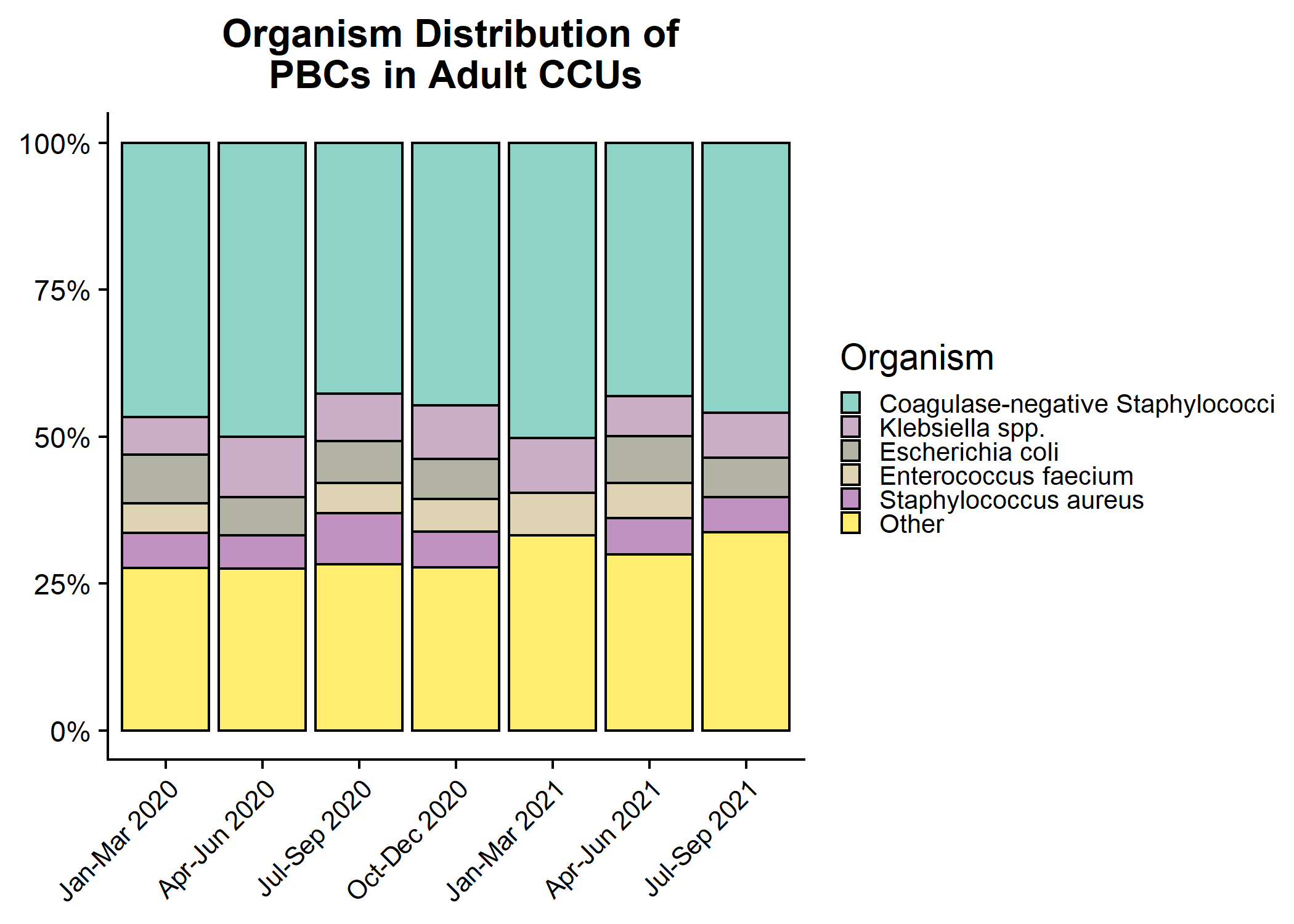 13
ICCQIP Surveillance Update: Q16 Jan-Mar 2020 – Q22 Jul-Sep 2021
Organism distribution: ICU-associated BSIs in Adult CCUs
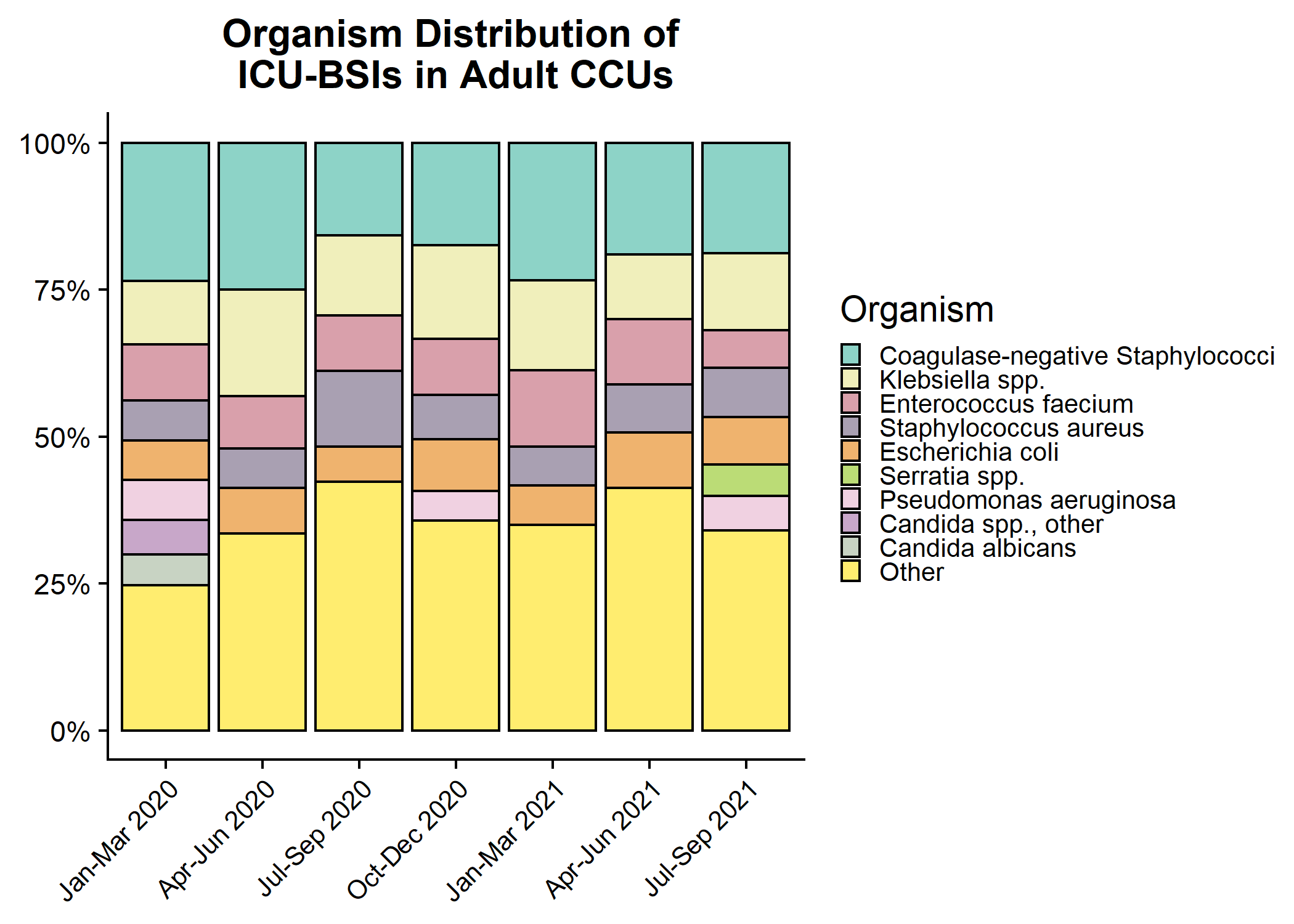 14
ICCQIP Surveillance Update: Q16 Jan-Mar 2020 – Q22 Jul-Sep 2021
Organism distribution: ICU-CVC BSIs in Adult CCUs
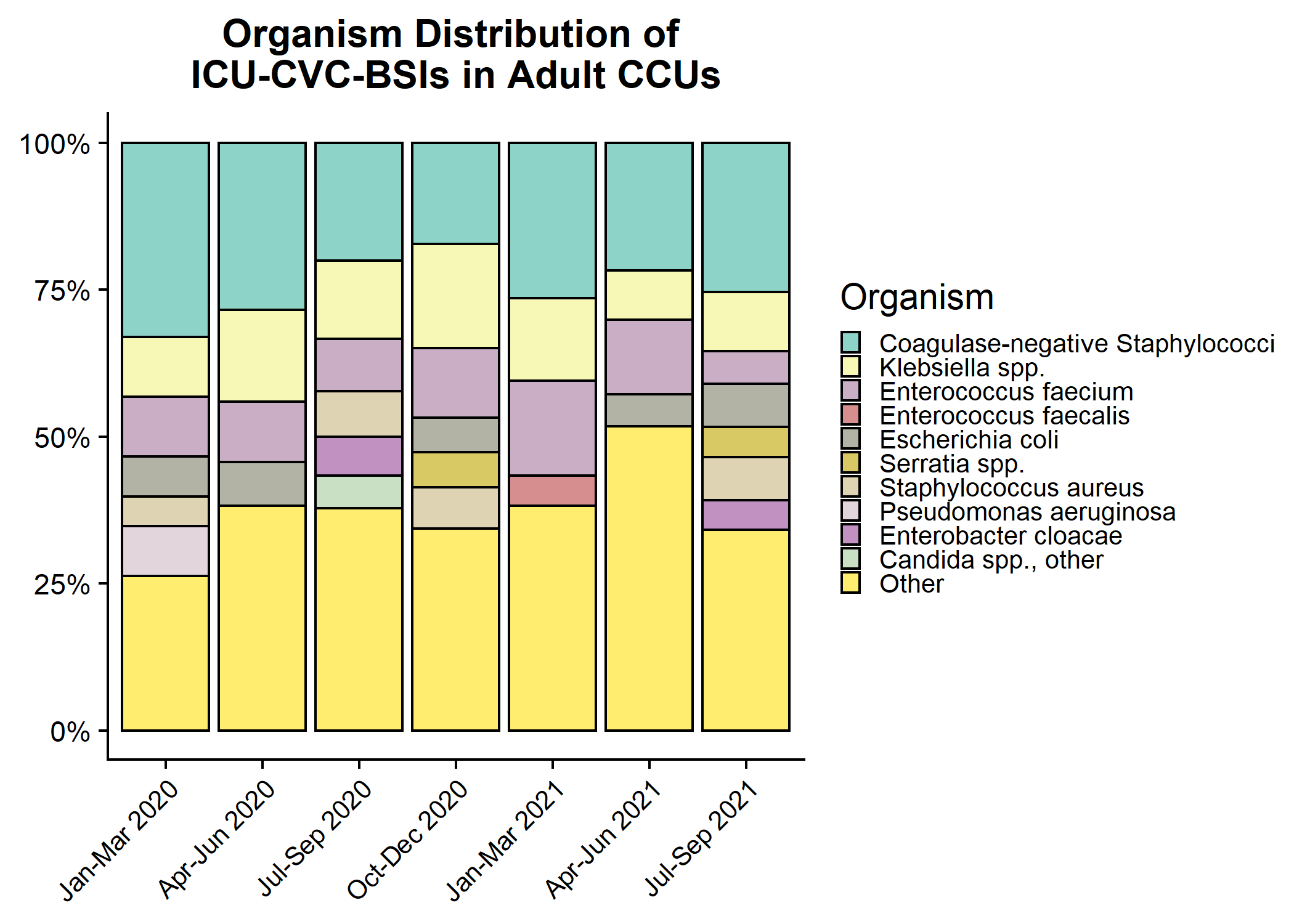 15
ICCQIP Surveillance Update: Q16 Jan-Mar 2020 – Q22 Jul-Sep 2021
Organism distribution: all PBCs in Paediatric CCUs
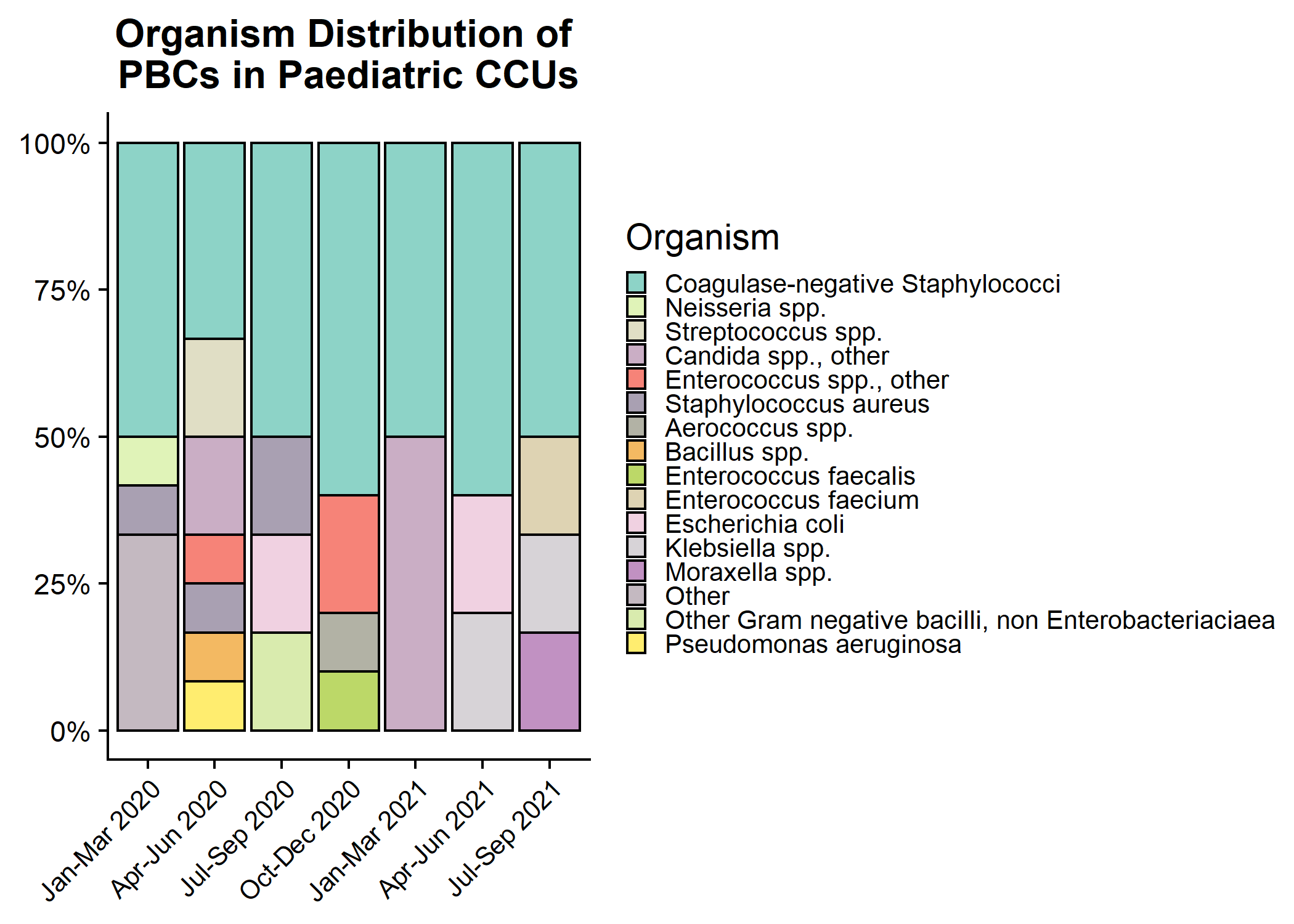 16
ICCQIP Surveillance Update: Q16 Jan-Mar 2020 – Q22 Jul-Sep 2021
Organism distribution: ICU-associated BSIs in Paediatric CCUs
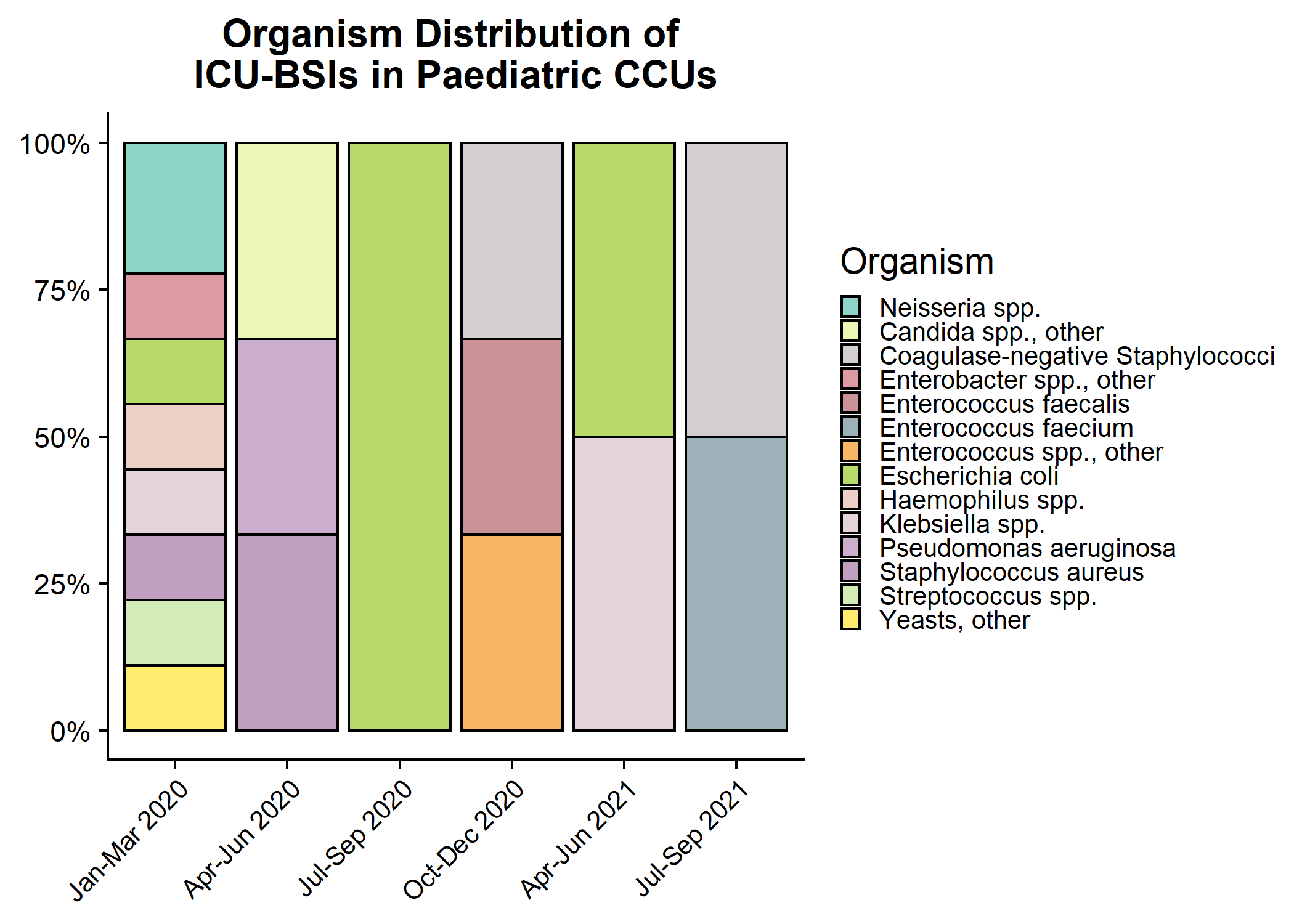 17
ICCQIP Surveillance Update: Q16 Jan-Mar 2020 – Q22 Jul-Sep 2021
Organism distribution: all PBCs in Neonatal CCUs
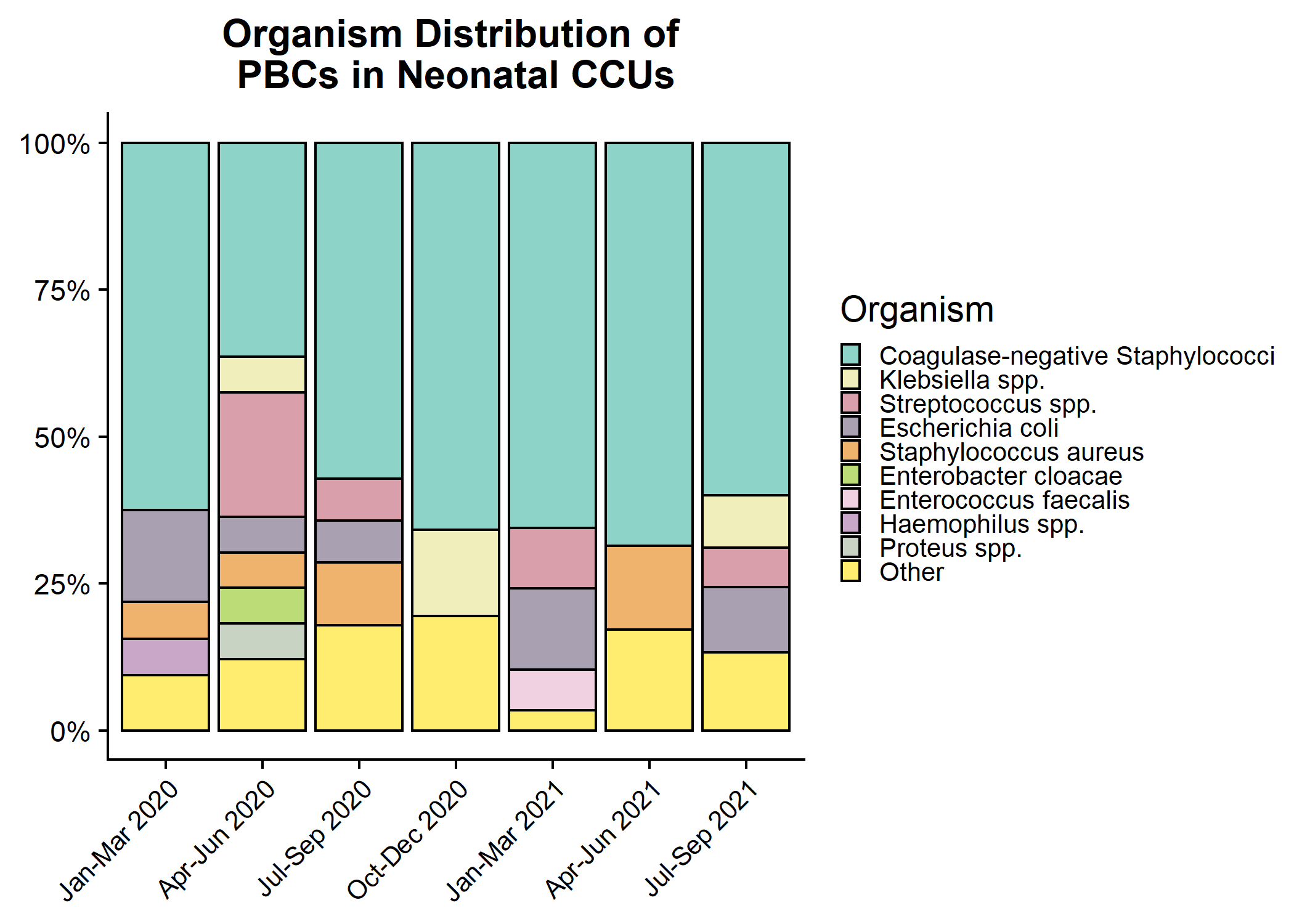 18
ICCQIP Surveillance Update: Q16 Jan-Mar 2020 – Q22 Jul-Sep 2021
Organism distribution: ICU-associated BSIs in Neonatal CCUs
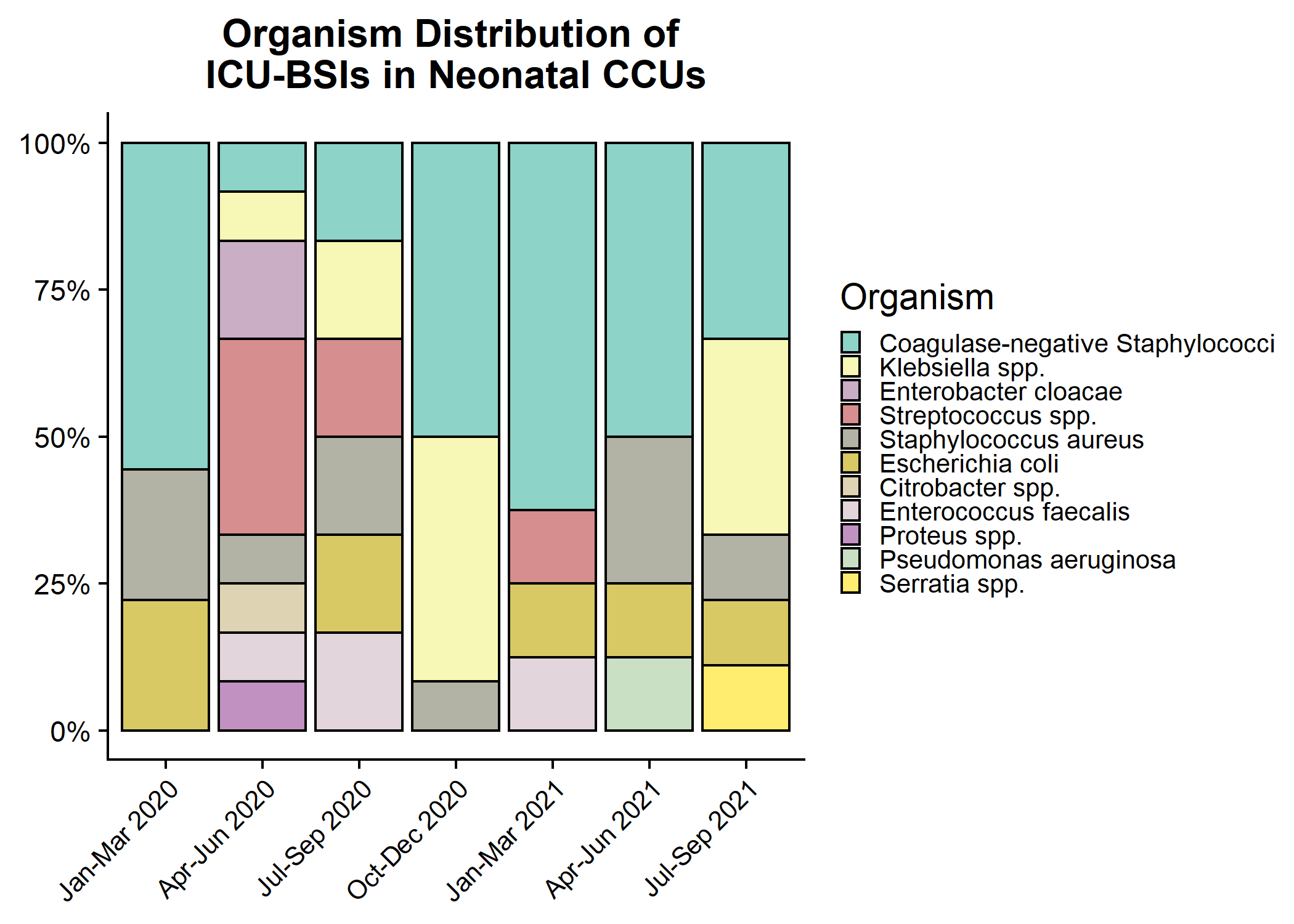 19
ICCQIP Surveillance Update: Q16 Jan-Mar 2020 – Q22 Jul-Sep 2021